Figure 1. Structural and functional thalamo-cortical connectivity analyses. (a) An automated diffusion-based ...
Cereb Cortex, Volume 25, Issue 11, November 2015, Pages 4584–4595, https://doi.org/10.1093/cercor/bhv109
The content of this slide may be subject to copyright: please see the slide notes for details.
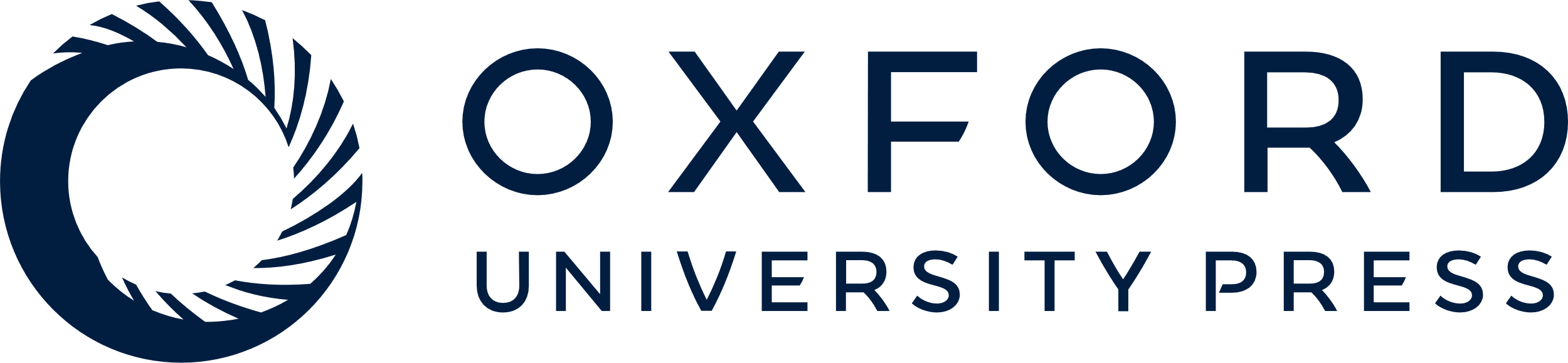 [Speaker Notes: Figure 1. Structural and functional thalamo-cortical connectivity analyses. (a) An automated diffusion-based classification approach was used to identify probabilistic anatomical connections between large-scale cortical lobes (top left) and every voxel in the thalamus (thalamus shown in black). This approach segments the thalamus into subregions showing distinct anatomical connectivity profiles (b) (red = voxels connected to prefrontal cortex, green = parietal lobe, yellow = temporal lobe) shown in an example healthy control and a patient. (c) Resting-state functional MRI signal correlation analysis between the anatomical connectivity-defined parcels of the thalamus (red = voxels connected to prefrontal cortex, green = parietal lobe, yellow = temporal lobe) and detailed FreeSurfer-derived cortical parcellations within each respective lobe, as well anterior and posterior hippocampus subregions from previously generated population maps (Voets et al. 2014). TLE, temporal lobe epilepsy.


Unless provided in the caption above, the following copyright applies to the content of this slide: © The Author 2015. Published by Oxford University PressThis is an Open Access article distributed under the terms of the Creative Commons Attribution Non-Commercial License (http://creativecommons.org/licenses/by-nc/4.0/), which permits non-commercial re-use, distribution, and reproduction in any medium, provided the original work is properly cited. For commercial re-use, please contact journals.permissions@oup.com]